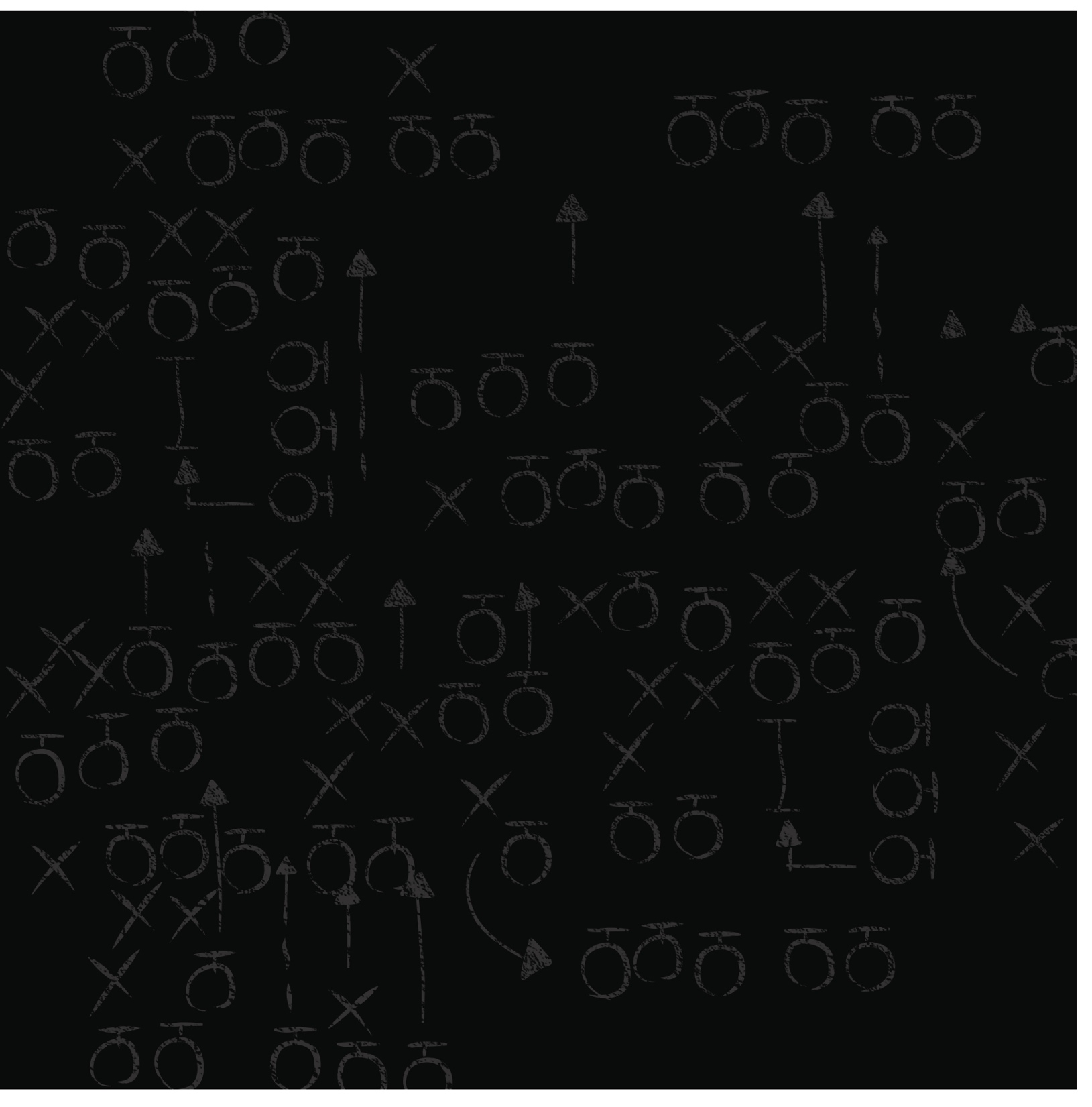 SPEAKER BLITZ
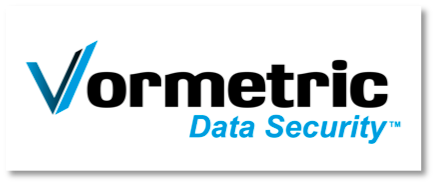 ERIC BROWN
Senior Systems Engineer
NICK JAVANOVIC
DoD Regional Sales Manager
Data Breaches
What have we learned?
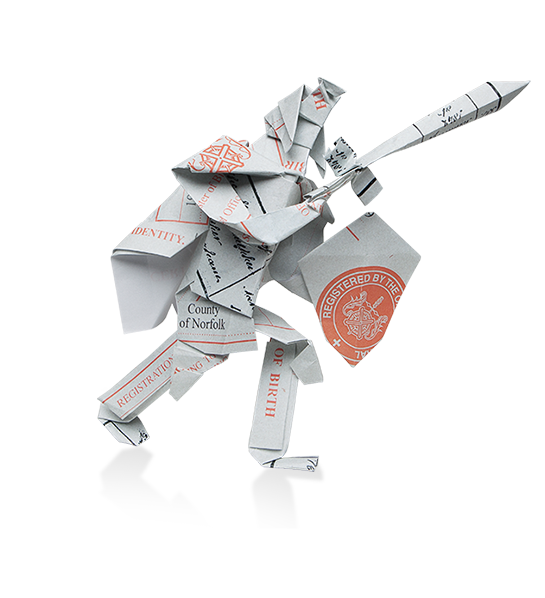 INSIDER THREAT REPORT and DATA SECURITY
Nick Jovanovic – DoD Regional Sales Manager
njovanovic@Vormetric.com

Eric Brown – Senior Systems Engineer
ebrown@Vormetric.com
Partners:
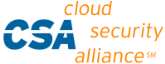 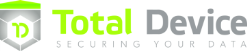 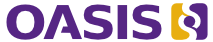 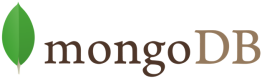 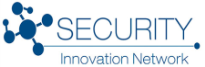 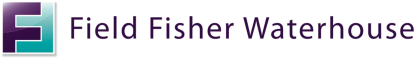 Data Breaches
2013 
Consumer Records
822 Million Records Exposed
Up from 174 million in 2012
Average cost per record = $136/record
Up $6 from 2012
Trade Secrets / Intellectual Property
Not Disclosed, but much more damaging to Industry and Government
Data can’t defend itself
Motives vary, but the methods are the same.
You must have privilege to compromise data
Beyond Customer Records
What are they after
Intellectual Property / Trade Secrets
Classified Information
Infrastructure Control
Command and Control
Traditional Defenses Are FailingSecurity Holes are Being Exploited
54%
MORE DIFFICULT TO DETECT AND PREVENT INSIDER ATTACKS THAN 2 YEARS AGO
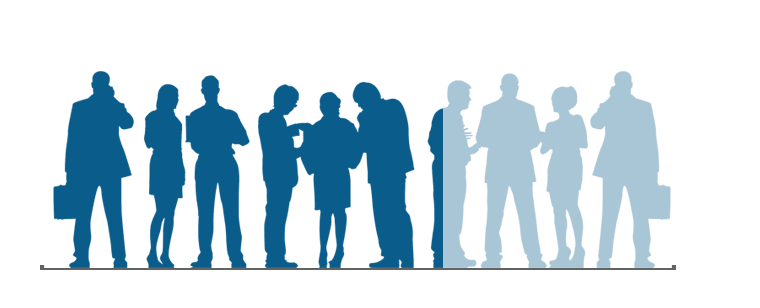 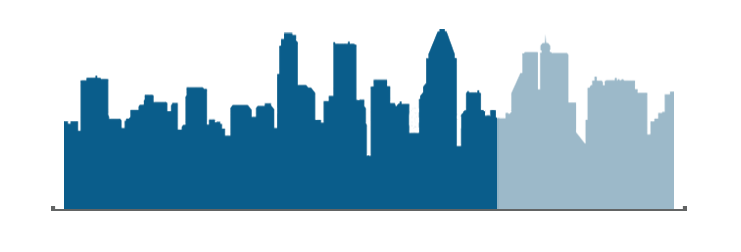 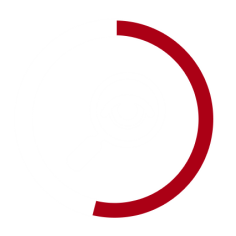 63%
100%
0%
100%
0%
73%
Feel VULNERABLE TO ABUSE OF PRIVILEGED USERS
DO NOT BLOCK PRIVILEGED USER ACCESS TO SENSITIVE DATA
Global Vormetric Insider Threat survey administered by ESGOctober 2013
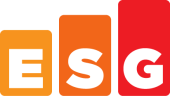 http://enterprise-encryption.vormetric.com/analyst-report-esg-insider-threat
HOW ARE ENTERPRISES
RESPONDING TO THE THREAT?
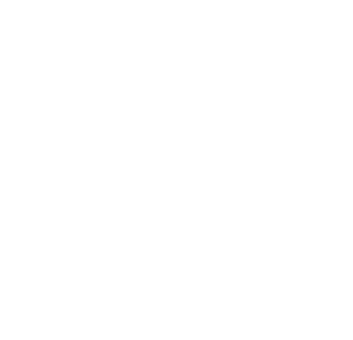 68%
Using data encryption
66%
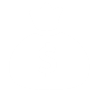 Increasing budget
49%
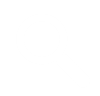 Constantly monitoring data access
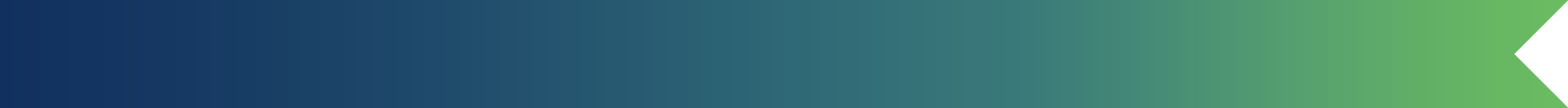 Europe feels less vulnerable than the US
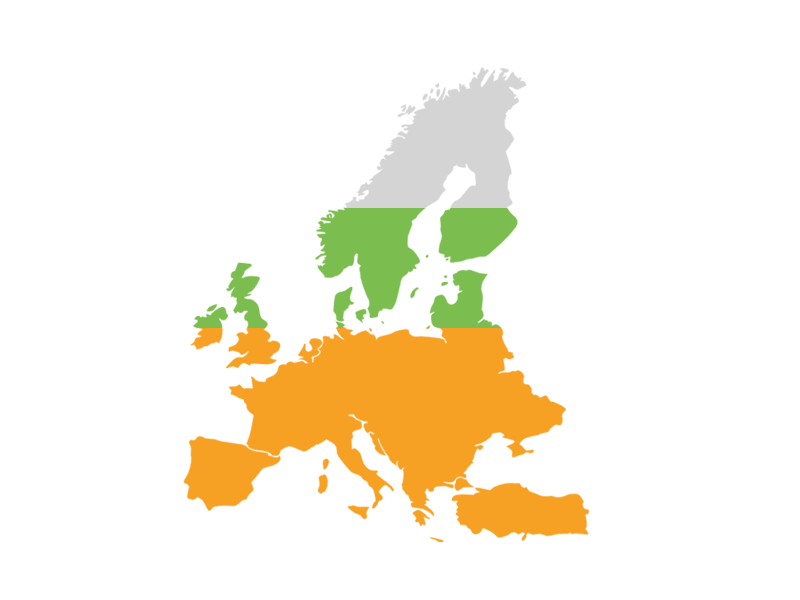 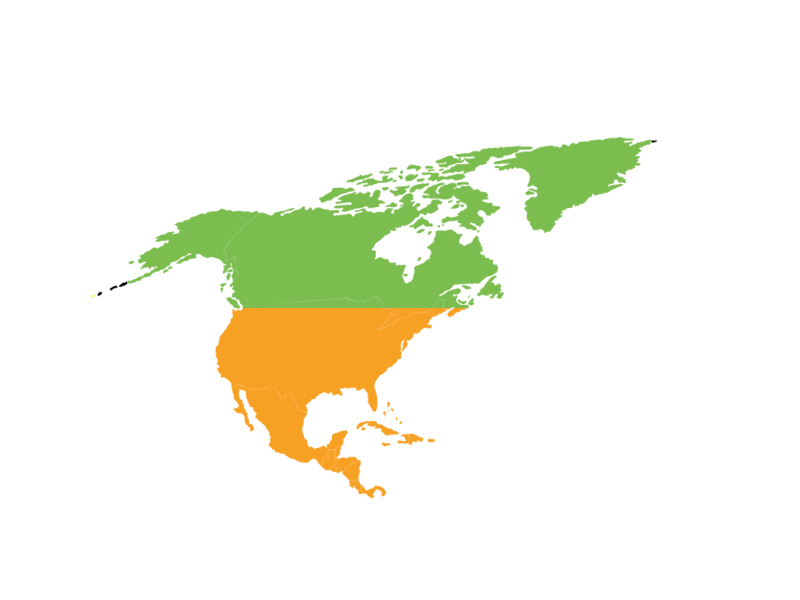 Feel vulnerable to insider threats
25%
47%
Concerned with abuse of privileged user access rights
39%
63%
[Speaker Notes: Many are taking action – over half (53%) are increasing their security budget due to Insider Threats, and plan to use that budget to invest in security controls to counteract them.]
What is the issue?
Superusers control the system, packages, patches, and data permissions
The nature of the superuser is that they have full access to data accessible by the system.
If a superuser is compromised or goes rogue, the impact can be severe, as they can destroy, steal, and manipulate.
Traditional Controls for Super Users
Monitoring
OS Level auditing, keystroke logging, etc…
Privileged Account Management
Checkout account with single usage password
Policy based elevation
Tools that allow a user to elevate to the superuser on a per command basis. sudo, powerbroker, etc…
They are good for saying who can do what as root.  But does not control what root can do.
None of these controls stop the superuser… 
Just how one becomes the superuser
Common Problem
Malware
Root Kits
Privilege Users
Ransom-ware
	
	All use Ring-0 to steal data
Slide No: 9
Copyright 2014 Vormetric, Inc. – Proprietary and Confidential. All rights reserved.
Mission can be accomplished.
“There are products that allow you to encipher your data files, without allowing the admins to have access through the computer network to those data files.  
There are commercial products available, the most well known one, Vormetric. “

Bob Bigman - Former CISO, Central Intelligence Agency
June 21, 2013
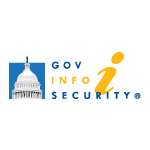 Reduce the impact of misconfiguration and other threats by Firewalling Data
Business Unit
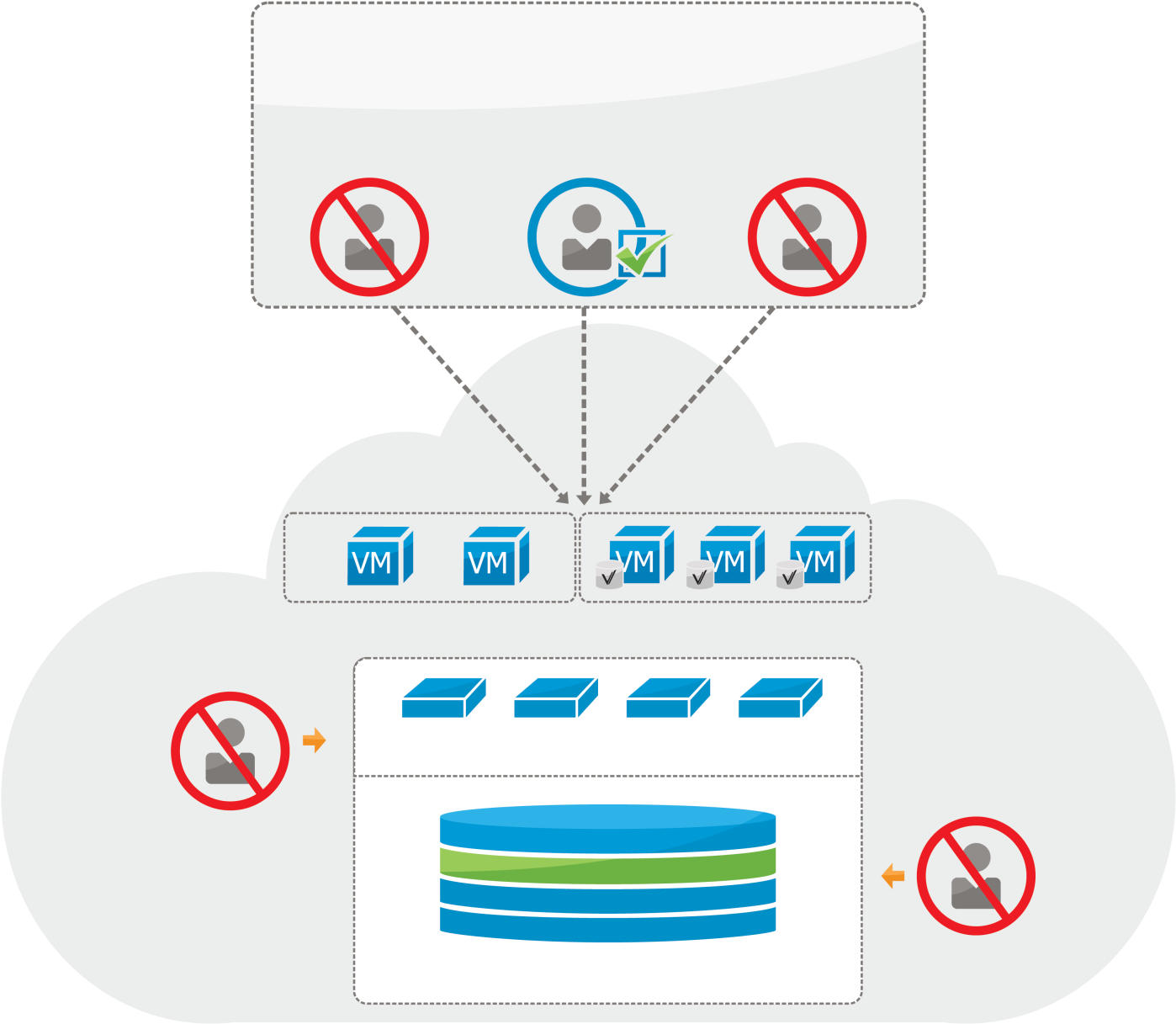 APT, Misconfiguration
Malicious Insiders
Enterprise System
Administrator
(Privileged User)
Mission User
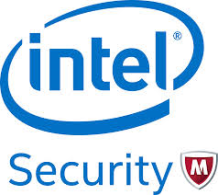 Security Intelligence
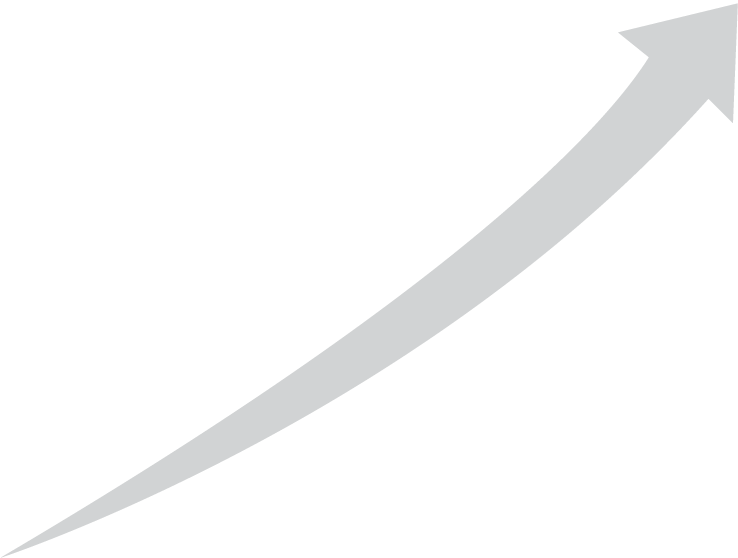 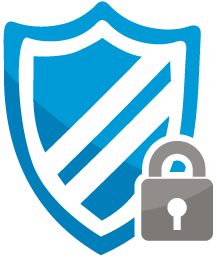 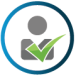 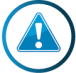 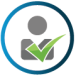 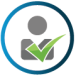 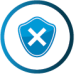 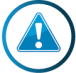 Virtualized/Cloud Infrastructure
Virtual Machine Layer
Hypervisor
Administrator
Hypervisor Layer
Storage 
Administrator
Encrypted  Multi-Tenant  Storage
11
Vormetric Transparent EncryptionSimplified encryption and access control
John Smith 
401 Main Street
*$^!@#)(
-|”_}?$%-:>>
Encrypted
user
Combination of approved Users and Processes
Privileged Users
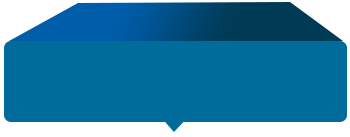 SA
Clear Text
User
Database
Encrypted
root
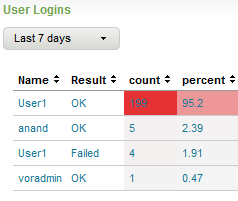 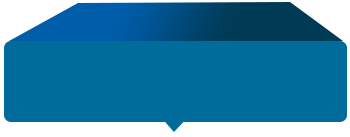 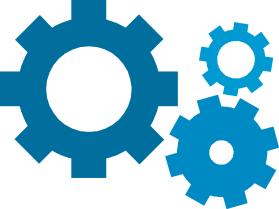 Application
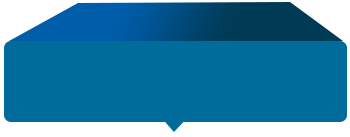 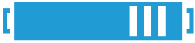 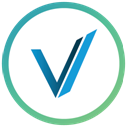 DSM
Vormetric
Security 
Intelligence
Logs to SIEM
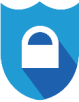 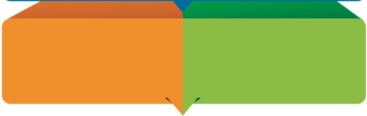 Cloud Provider /
Outsource
Administrators
Volume
Managers
File 
Systems
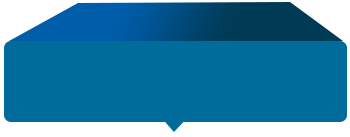 Storage
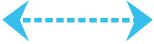 Operating System
*$^!@#)(
-|”_}?$%-:>>
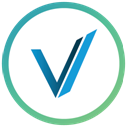 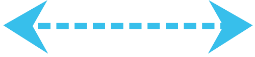 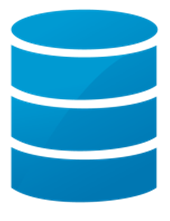 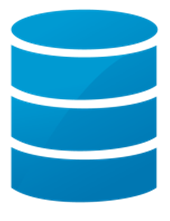 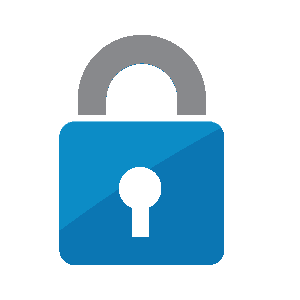 Vormetric
Data Security Manager
on Enterprise premise or in cloud
virtual or physical appliance
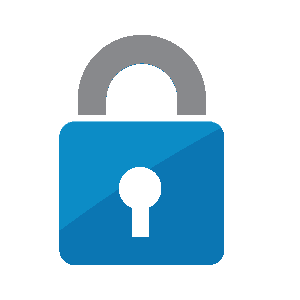 Big Data, Databases or Files
[Speaker Notes: Data encryption
Privileged users access control
Security intelligence
Agnostic to application and storage]
Vormetric: Application and Vendor agnosticthrough “Learn Mode”
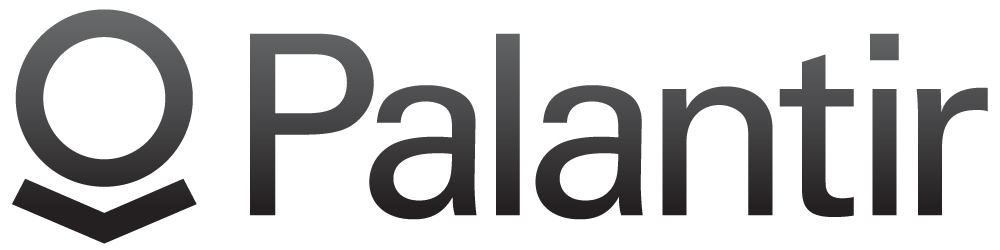 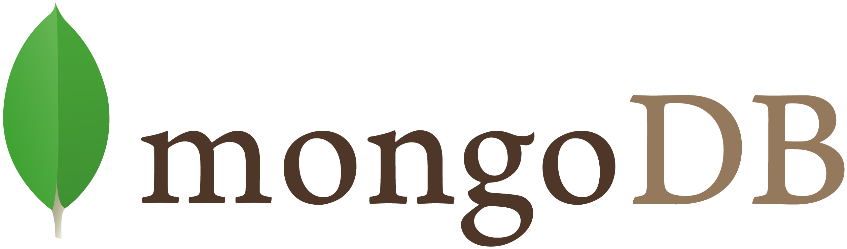 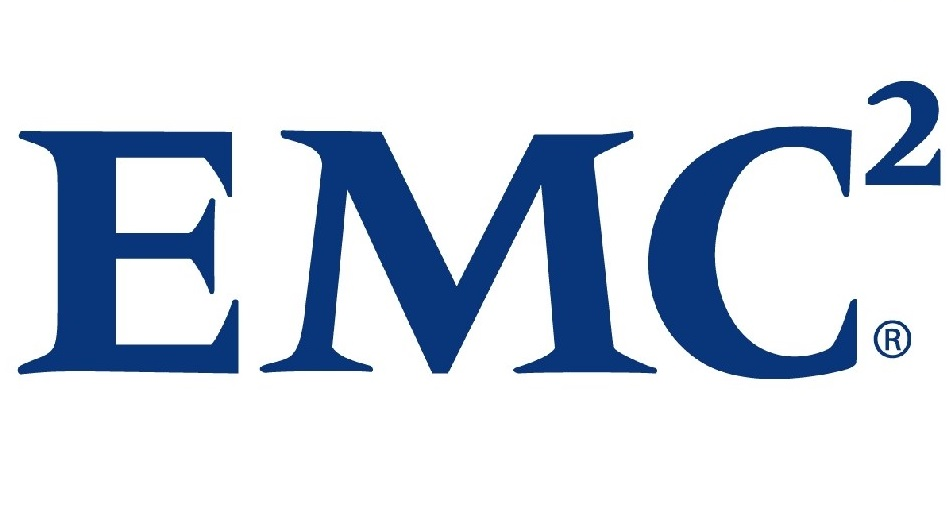 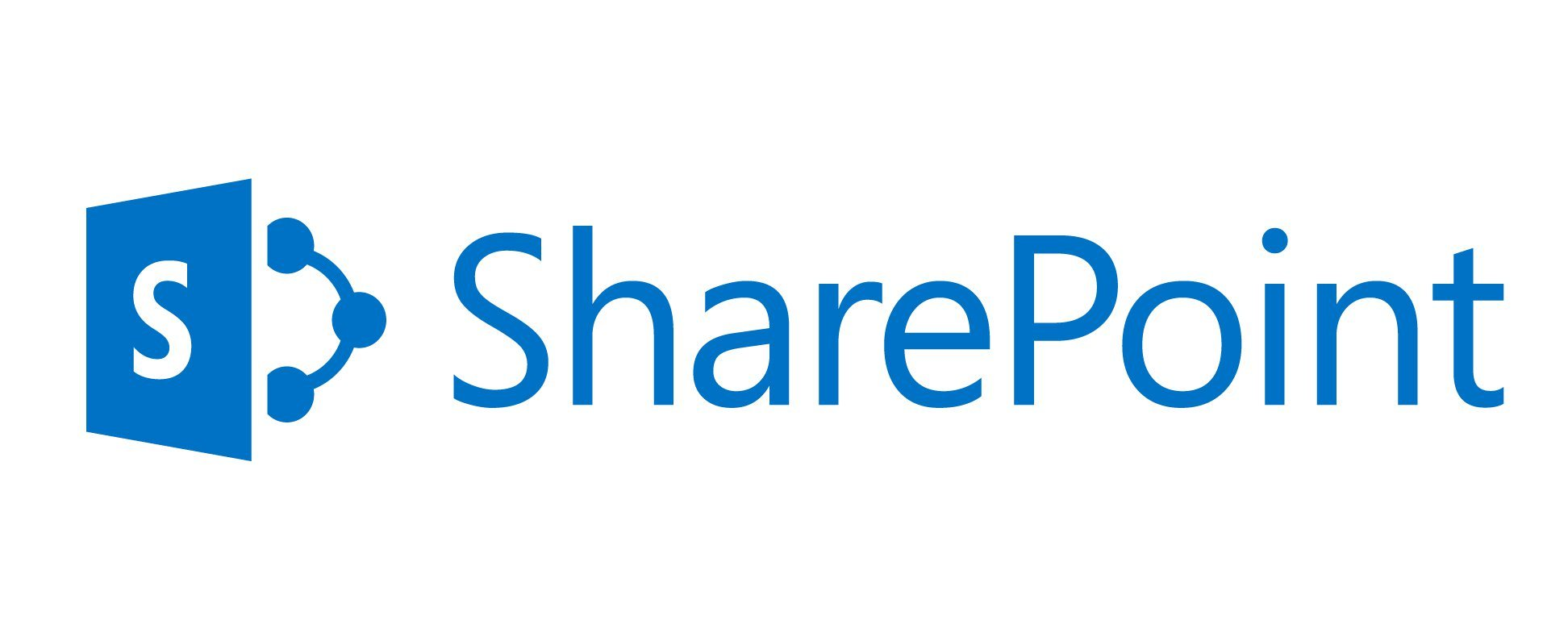 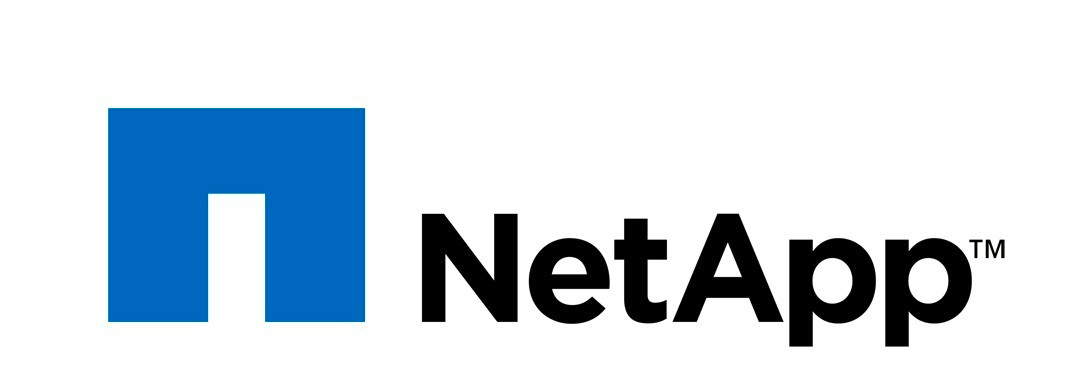 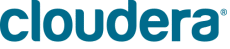